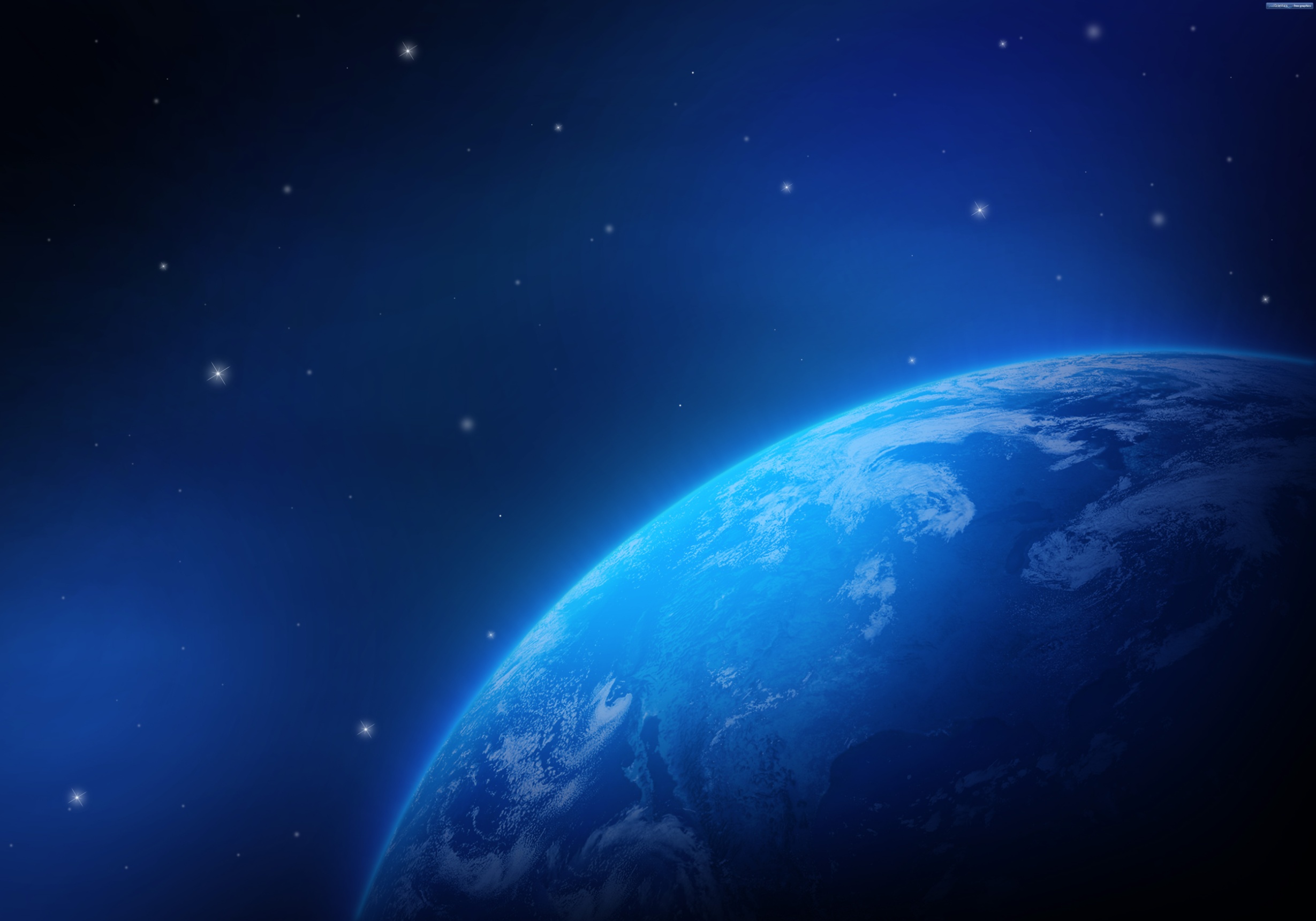 1
Developing AWIPS to support forecaster demands in the new generation of satellites 

AWIPS System Updates, Part II
32nd Conference on Environmental Information Processing Technologies
96th American Meteorological Society Annual Meeting
New Orleans, Louisiana

11 January 2016
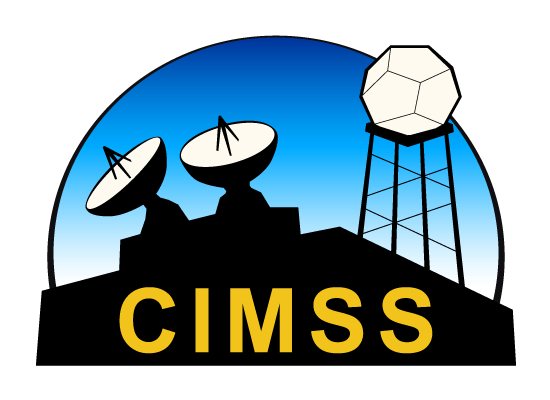 Jordan J. Gerth
Assistant Researcher
Cooperative Institute for Meteorological Satellite Studies
University of Wisconsin at Madison

Includes contributions from colleagues
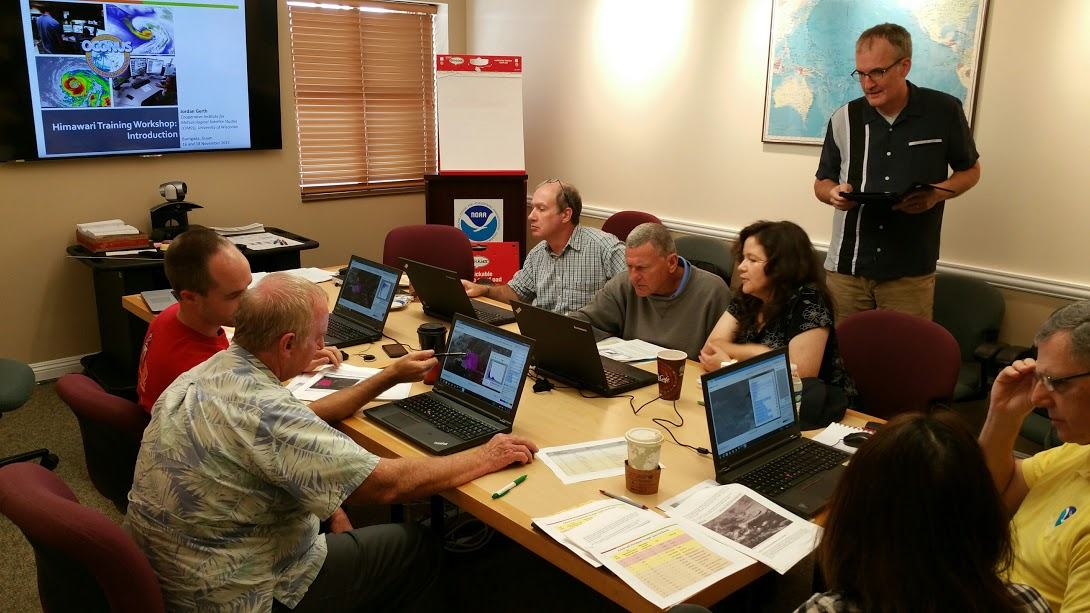 The challenge is to prepare operational meteorologists for new generation weather satellites.
2
The Challenge
Practically, this means building capacity.
Ensuring technical systems are capable of delivering and displaying imagery and products at the full spatial, spectral, and temporal resolution
Infusing imagery and products into the operational forecast process
Integrating new satellite data into predictive models (numerical weather prediction and otherwise)
3
New Generation Satellites
Geostationary Operational Environmental Satellite R-Series (GOES-R)
Advanced Baseline Imager (ABI)
Geostationary Lightning Mapper (GLM)
National Polar-orbiting Project (NPP) and Joint Polar Satellite System (JPSS)
Advanced Technology Microwave Sounder (ATMS)
Visible Infrared Imaging Radiometer Suite (VIIRS)
Cross-track Infrared Sounder (CrIS)
International missions
4
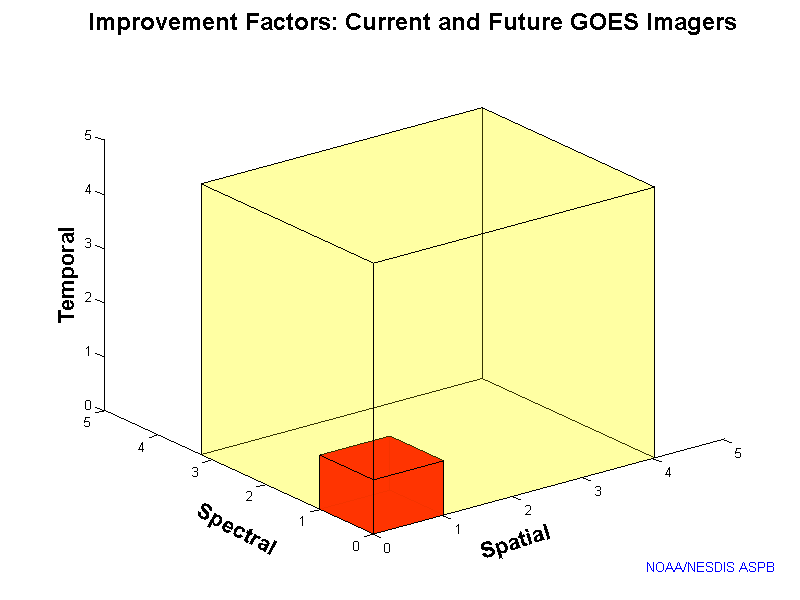 GOES-R
ABI

Compared to today’s geostationary imager
5
4
3
X
Faster scanning(5-minute full disk vs. 25-minute)
X
Improved spatialresolution (2 km IR vs. 4 km)
X
More spectral bands (16 on ABI vs. 5)
5
Value of Observations
Value =
Quality of Actionable Information (Statements) –
Amount of Factual Information (Data)
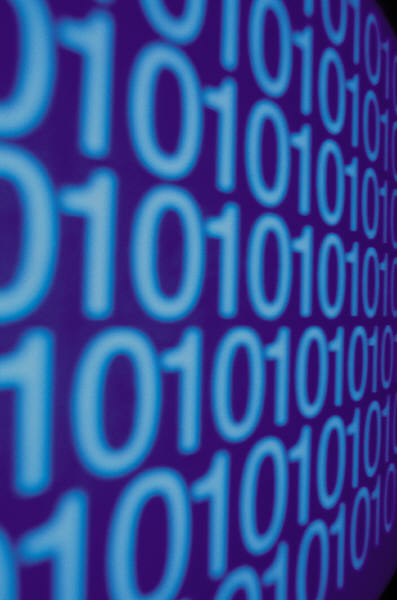 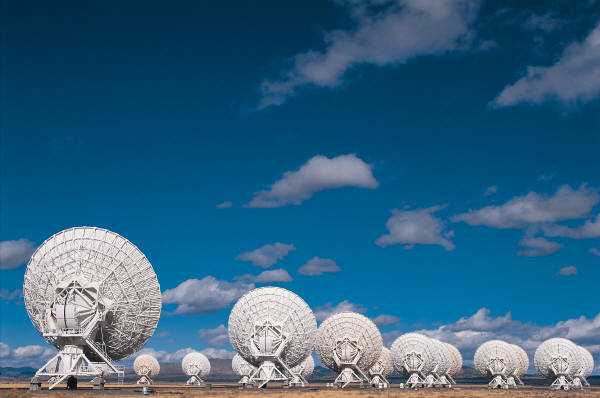 6
Value of Observations
Value decreases when data increases without impacting a decision process.
In this era of “big data”, the amount of data is endlessly increasing.
Unfortunately, the time duration allocated to make a decision is generally fixed.
Modernizing weather forecast services hinges on the practitioner leveraging the right data at the right time.
7
AWIPS Now and Then
The Advanced Weather Interactive Processing System (AWIPS) is the weather data ingestion, visualization, and dissemination platform for National Weather Service meteorologists.
The majority of the software has been recoded to modern and maintainable standards over the past decade.
The user concept (“look and feel”) is similar today as it was 20 years ago.
There are some new features and capabilities.
8
AWIPS and New Generation Satellites
The Total Operational Readiness – Satellites (TOWR-S) project is focused on integrating new generation satellite data in AWIPS.

TOWR-S is confronting technical challenges, such as data delivery and visualization.

For more information:
6.3 Weather Ready Nation: NWS Exploitation of New Satellite Data
Wednesday, 13 January 2016: 2:00 PM
Room 255/257
Mike W. Johnson, NOAA/NWS, Silver Spring, MD; and J. K. Zajic, E. Guillot, W. Campbell, and L. Byerle
9
28 February 201511:49 UTC
Example of NPP ATMS Rain Rate and 11.0 μm IR Window in AWIPS

New AWIPS “II” capability:
Layering multiple images and controlling transparency of certain portions of the color map

Benefit to meteorologists:
Helps corroborate different variables to determine sensible weather and impact on forecast
10
20 August 201518:57 UTC
Example of NPP VIIRS Red-Green-Blue (RGB) composite of three bands:
1.378 μm Ref
1.61 μm Ref
11.45 μm BT

New AWIPS “II” capability:
Displaying a 24-bit RGB composite of three disparate images through the graphics card

Benefit to meteorologists:
Ability to recognize spatial patterns relative to quantitative products for corroborating atmospheric phenomena
11
Examples of Evolving AWIPS
CIMSS has developed two plug-ins that visualize data-to-statement model output.
NOAA/CIMSS ProbSevere Model
VIIRS Active Fire Product
The actionable information that these products provide makes this possible.
The software enhancement enables access to the important information relative to the users’ constraints.
12
NOAA/CIMSS ProbSevere Model
An unfilled shape is plotted for each identified object.
Intended to overlay on radar imagery
The line width and color of the shape is based on the probability that the storm corresponding to the object is severe.
The user can change the colors of the shapes using the traditional editor.
13
NOAA/CIMSS ProbSevere Model
If users hover over a shape while sampling is enabled, the values of select storm attributes are shown.

This plug-in is part of the AWIPS II baseline but the ProbSevere model output is pre-operational and only available to select users from CIMSS.

For more information:
8.2 The NOAA/CIMSS ProbSevere Model – Integration of NWP, Satellite, Lightning, and Radar data for Improved Severe Weather Warnings 
Thursday, 14 January 2016: 8:45 AM
Room 225
Michael J. Pavolonis, NOAA/NESDIS, Madison, WI; and J. L. Cintineo, J. Sieglaff, and D. T. Lindsey
14
VIIRS Active Fire Product
A circle is plotted at the latitude and longitude of each fire.
The size and color of the circle is based on the power, and the confidence is shown by the width of the circle edge.
The circle is filled if the confidence is over 90%.
The user can change the colors of the circles using the traditional editor.
15
VIIRS Active Fire Product
If users hover over a circle while sampling is enabled, the values of select fire attributes are shown.

This plug-in was first developed as part of the NASA Experimental Products Development Team (EPDT). It is not yet part of the AWIPS II baseline.

For more information:
11.6 The New Operational VIIRS Active Fire Product in NOAA's NDE System
Thursday, 14 January 2016: 2:45 PM
Room 225
Ivan A. Csiszar, NOAA/NESDIS, College Park, MD; and L. Giglio, W. Schroder, W. Wolf, M. Tsidulko, and V. Mikles
16
Benefits of New Visualizations
Decrease number of clicks (amount of time) to load new information
Reduce number of layers on the display
Only supply imagery when spatial recognition is necessary
Not a “black box”
Contributing information is available to the user
17
Working Groups
Considering concept of operations
How to composite current and new generation geostationary satellites
Confirming cursor value for reflectances and brightness temperatures
Developing new color maps to enhance new generation satellite spectral bands that have higher bit depths than today
11 to 14 bits (2048 to 16384 unique values)
18
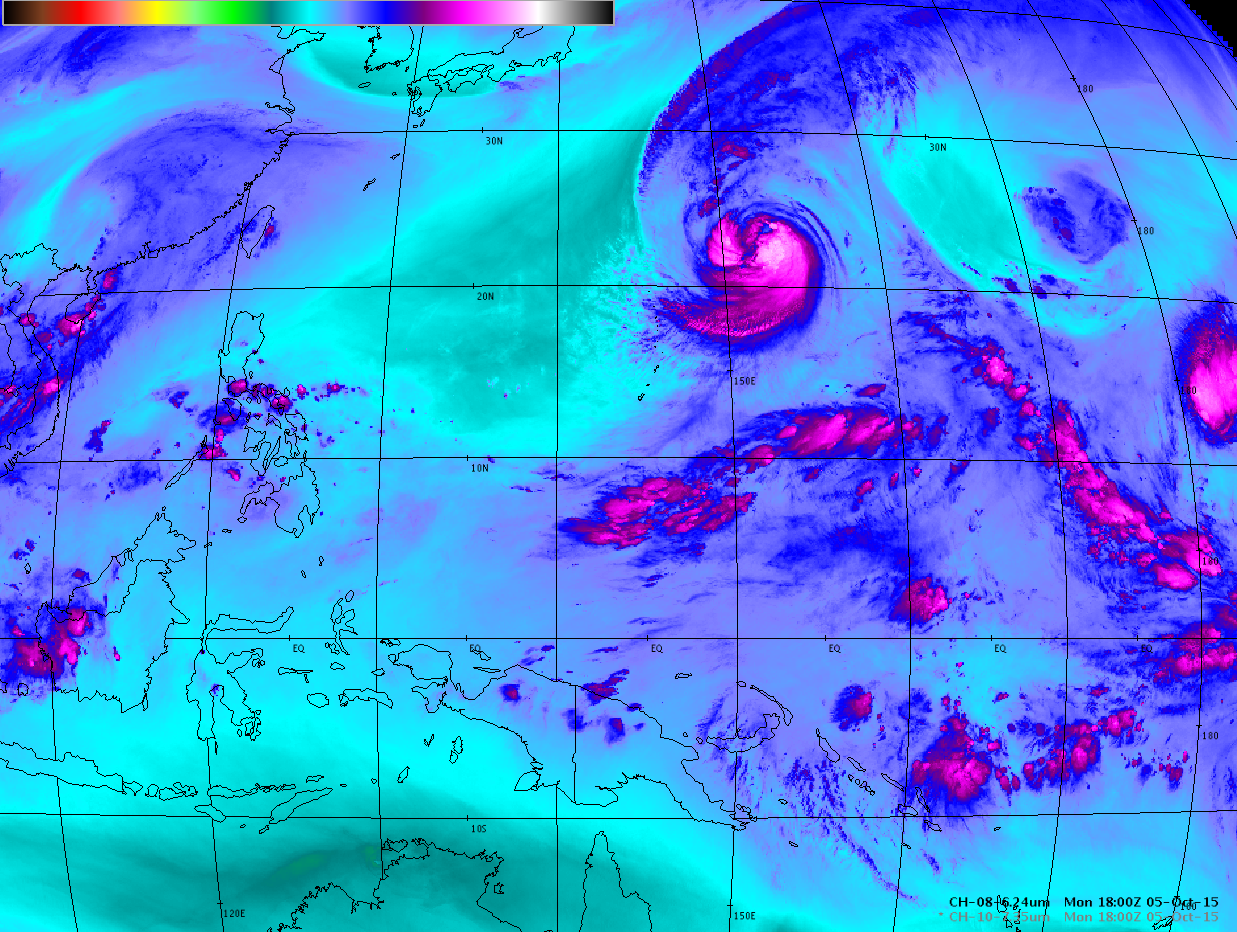 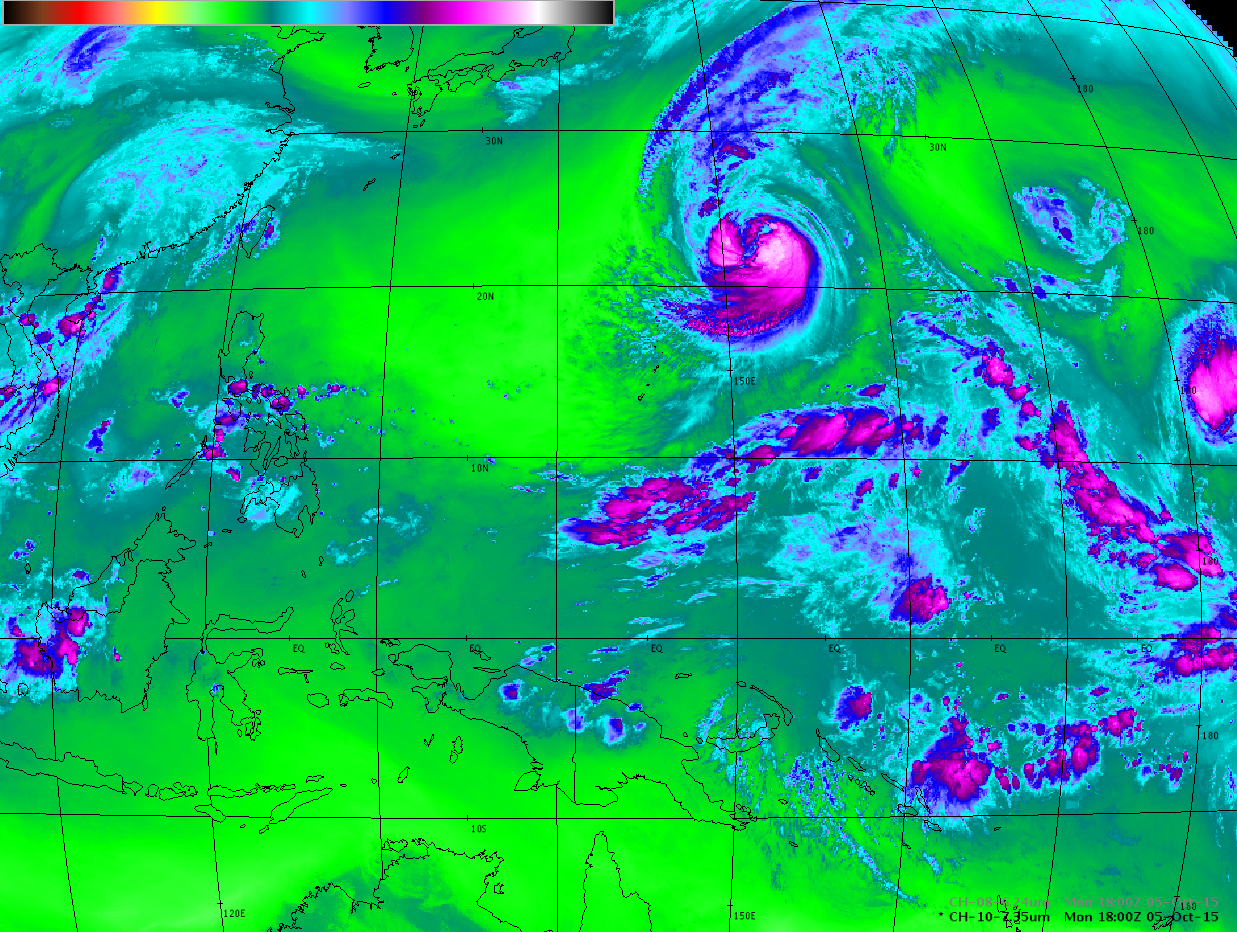 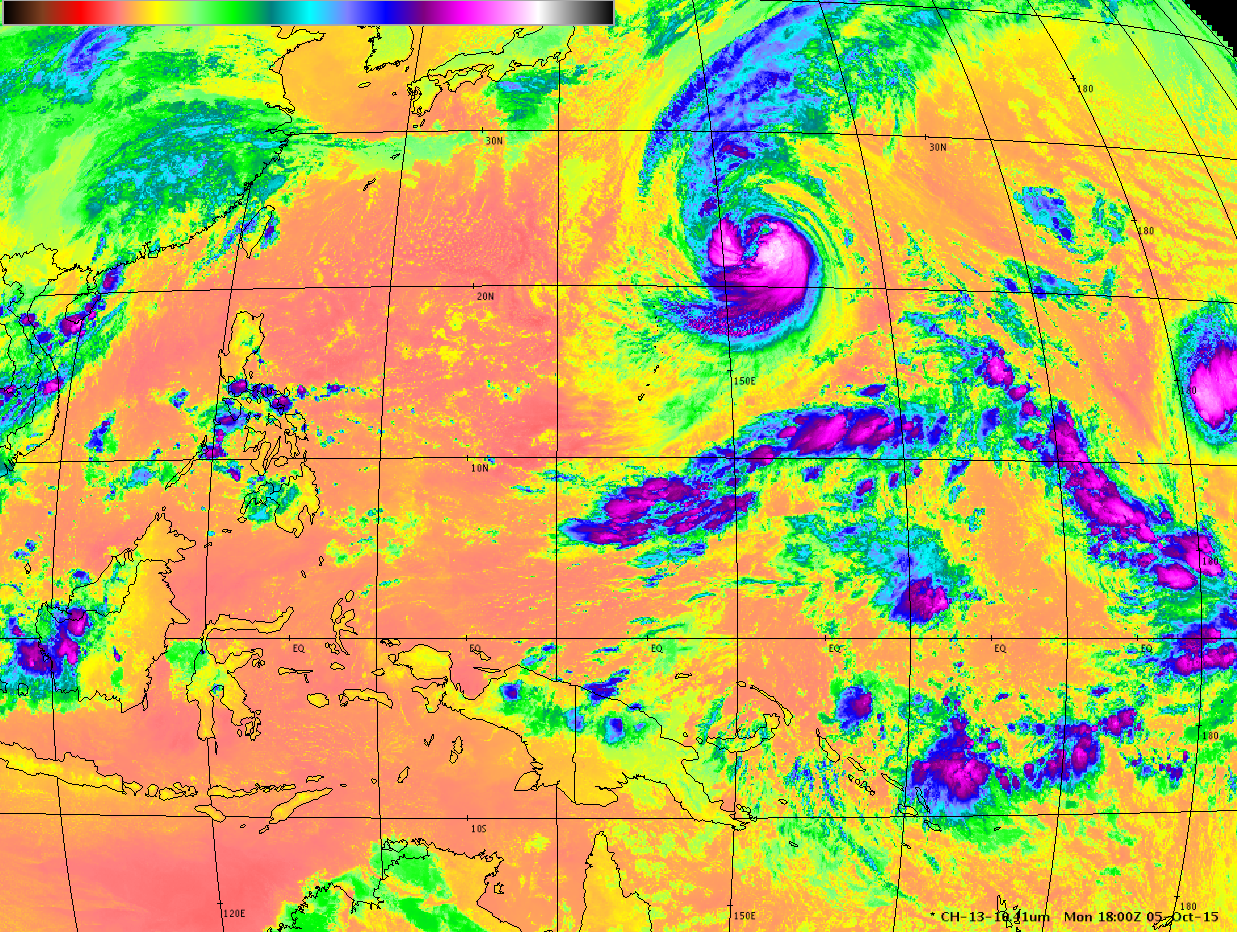 New color maps applied
to Himawari-8 imagery
19
Other EnhancementsUnder Development
Automatic transition between a visible or near-infrared band and an infrared band when both are loaded, depending on the solar illumination of the scene
User-controlled gamma correction for components of RGB composites
Click-to-load aircraft soundings with moisture profile distinction on a plan view
New derived products from satellites
20
Questions? Comments?Jordan GerthJordan.Gerth@noaa.govRelated upcoming presentations:J9.2 Increased Satellite Reception and Utilization Capabilities in NWS Pacific RegionTuesday, 12 January 2016: 3:45 PMRoom 252/254Jordan J. Gerth, CIMSS/Univ. of Wisconsin, Madison, WI; and B. Ward and E. Lau12.4 The Himawari Training Program for NWS Pacific Region MeteorologistsThursday, 14 January 2016: 4:15 PMRoom 252/254Bill Ward, NOAA/NWS, Honolulu, HI; and J. J. Gerth